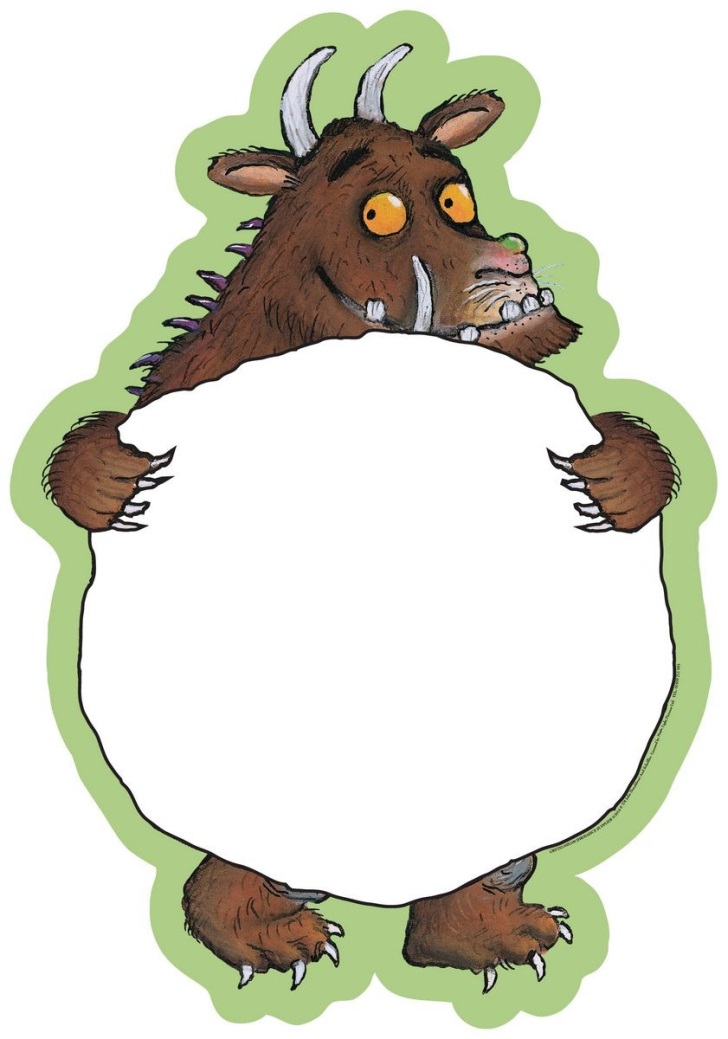 0
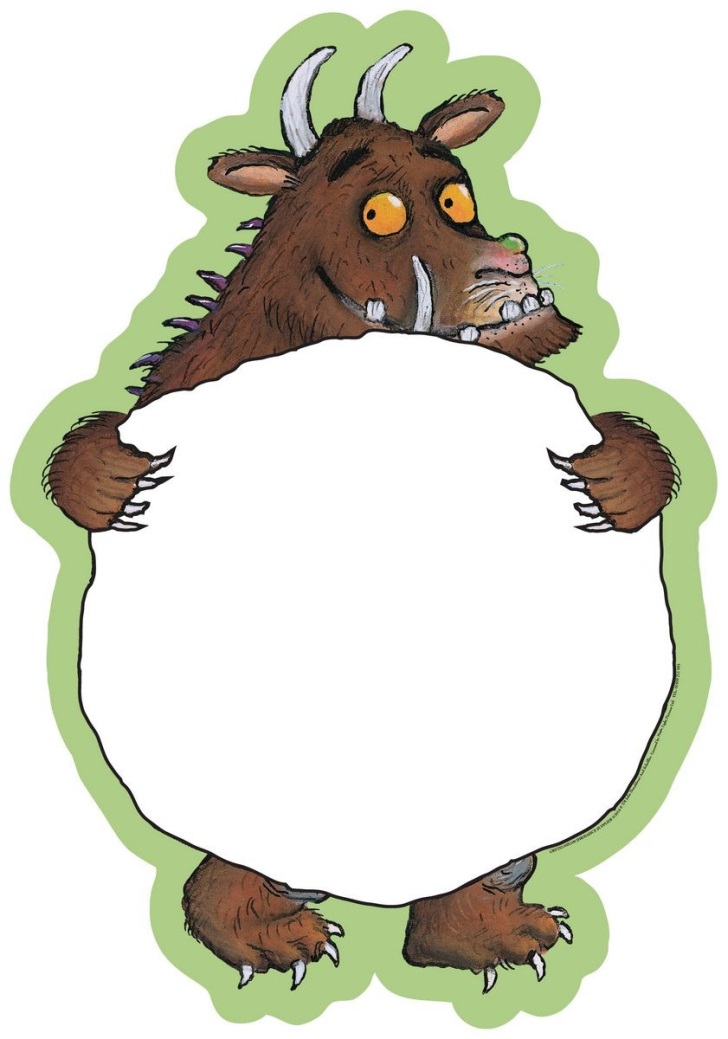 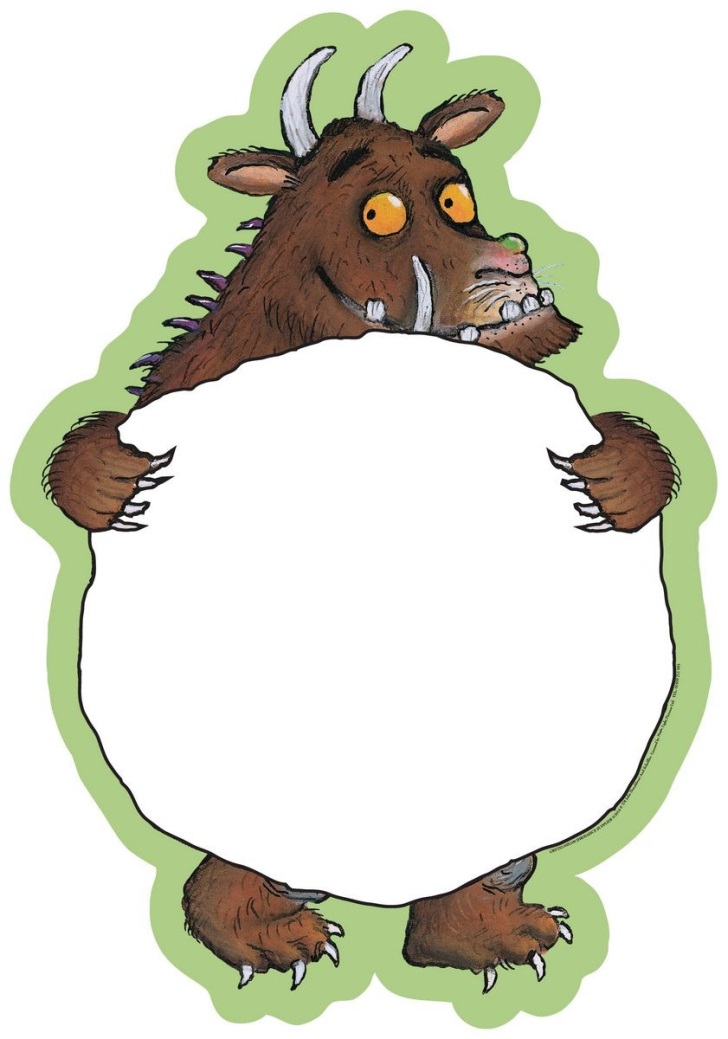 1
2
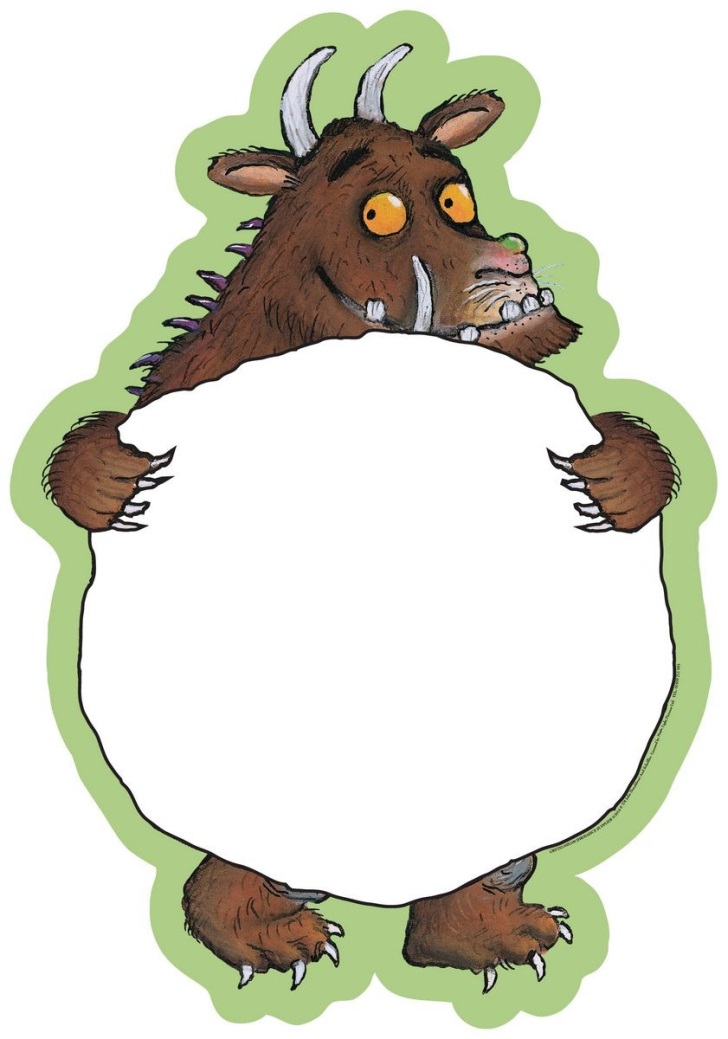 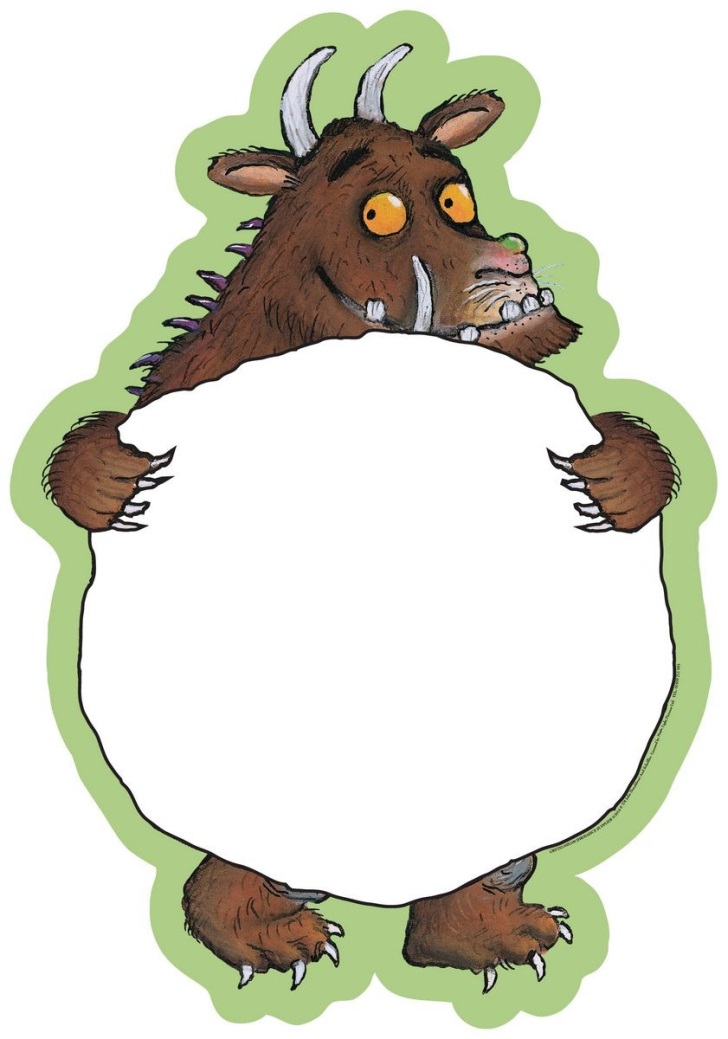 3
4
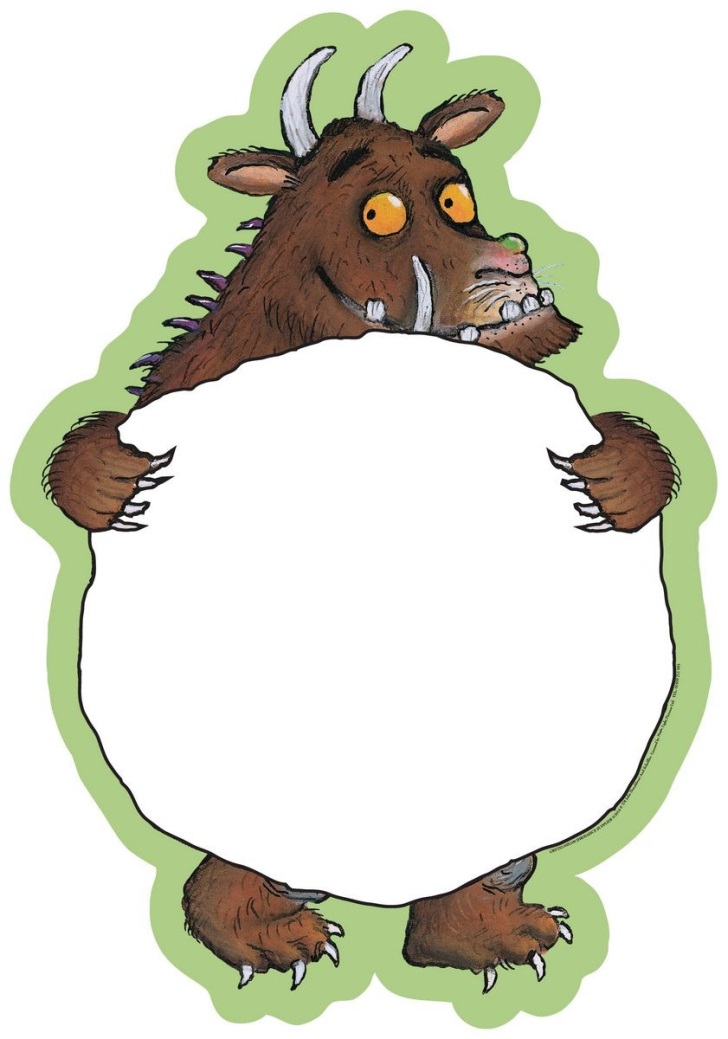 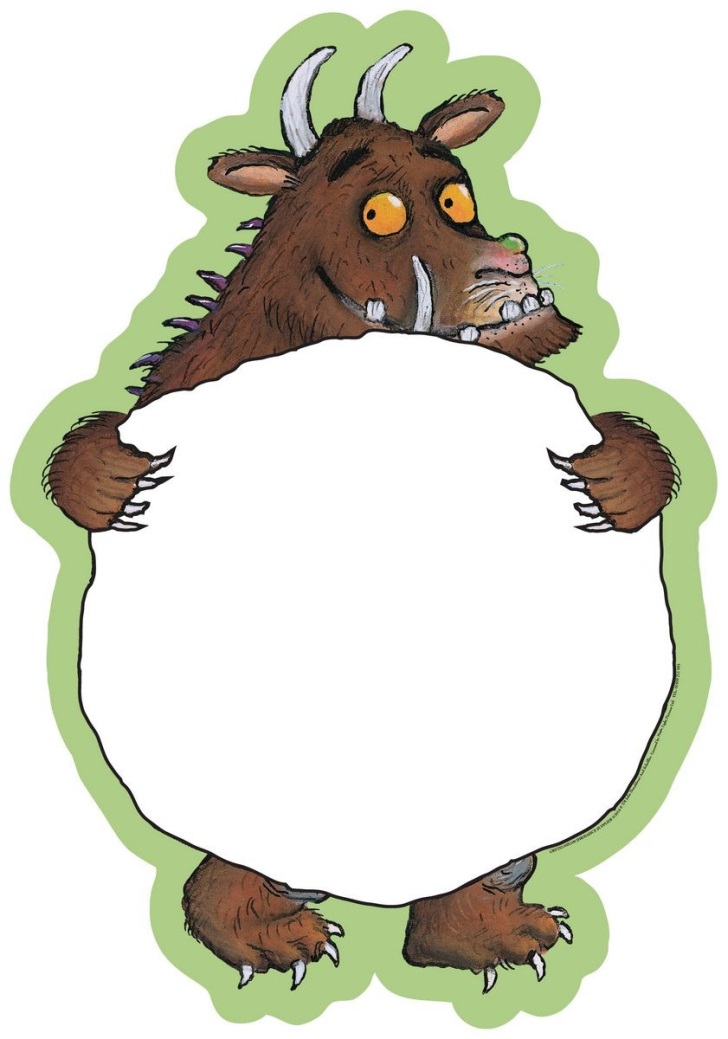 5
6
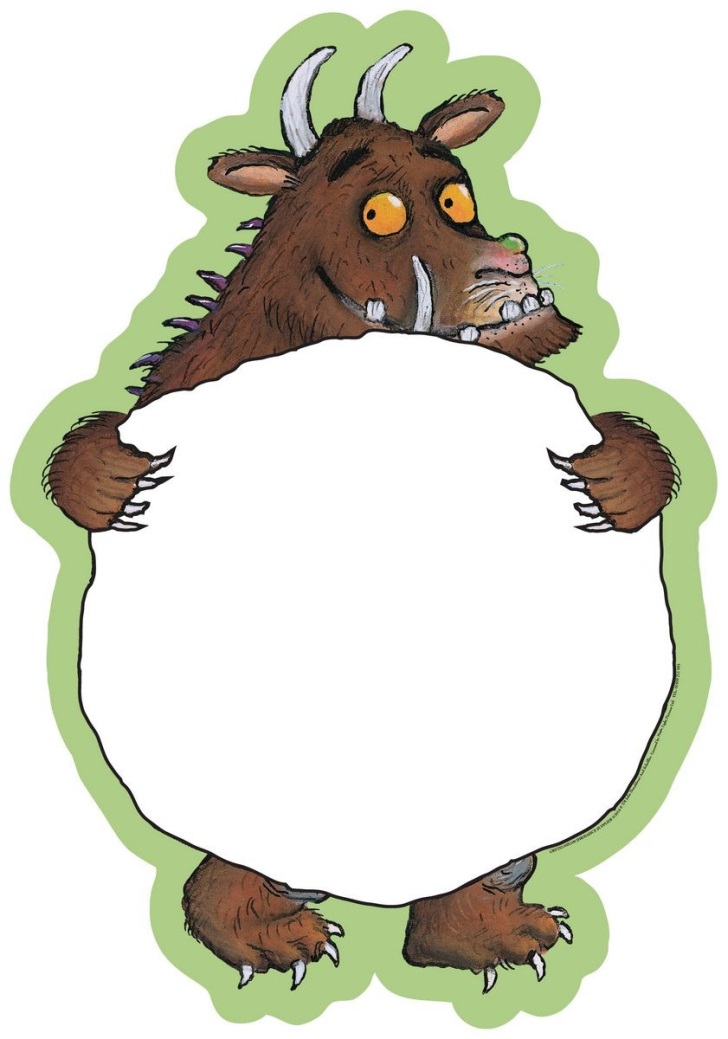 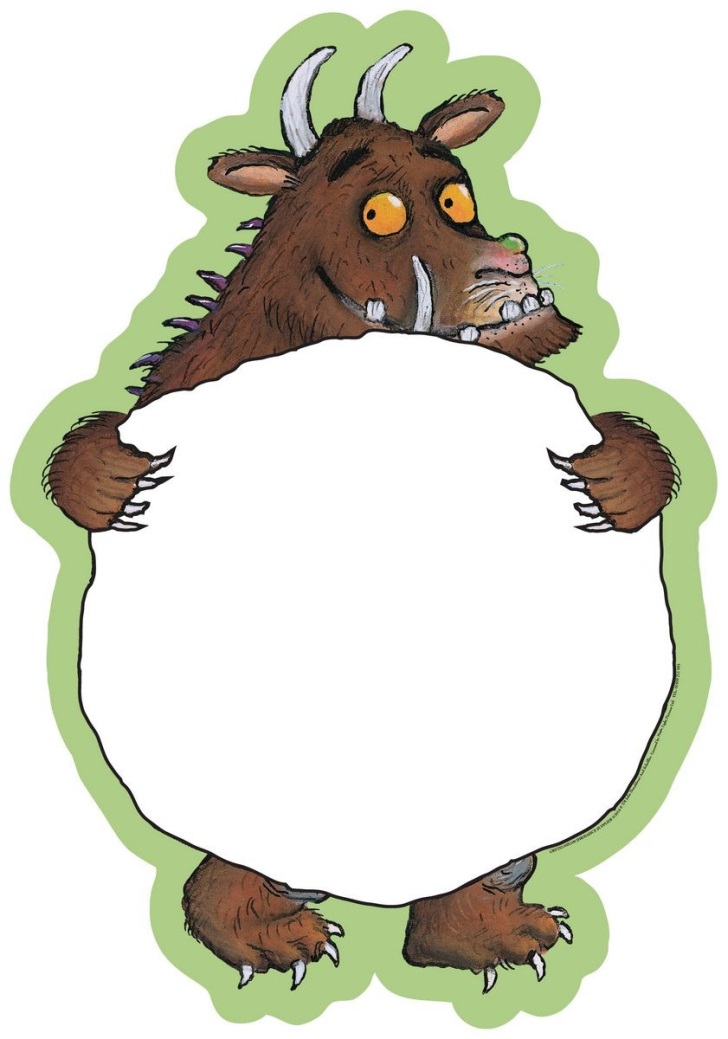 7
8
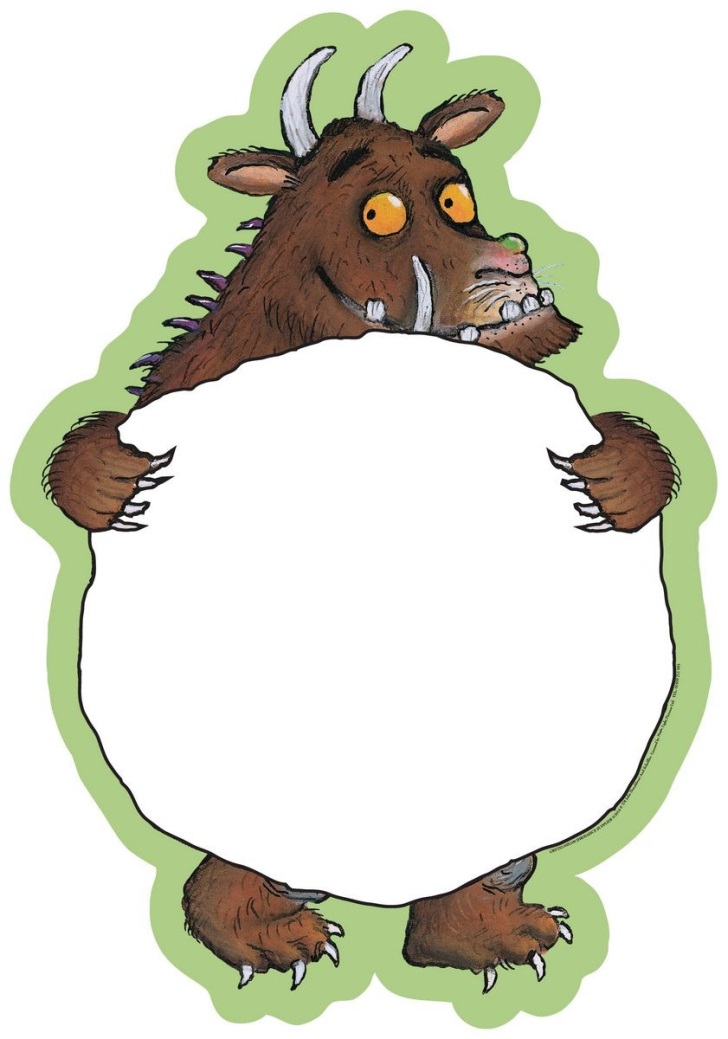 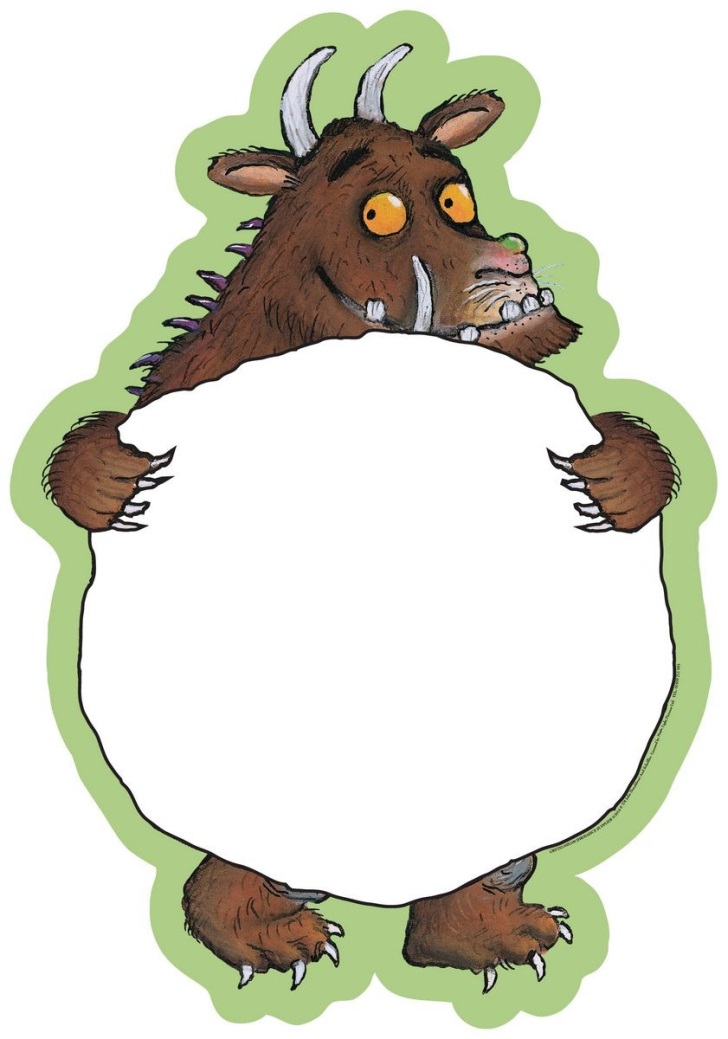 9
10
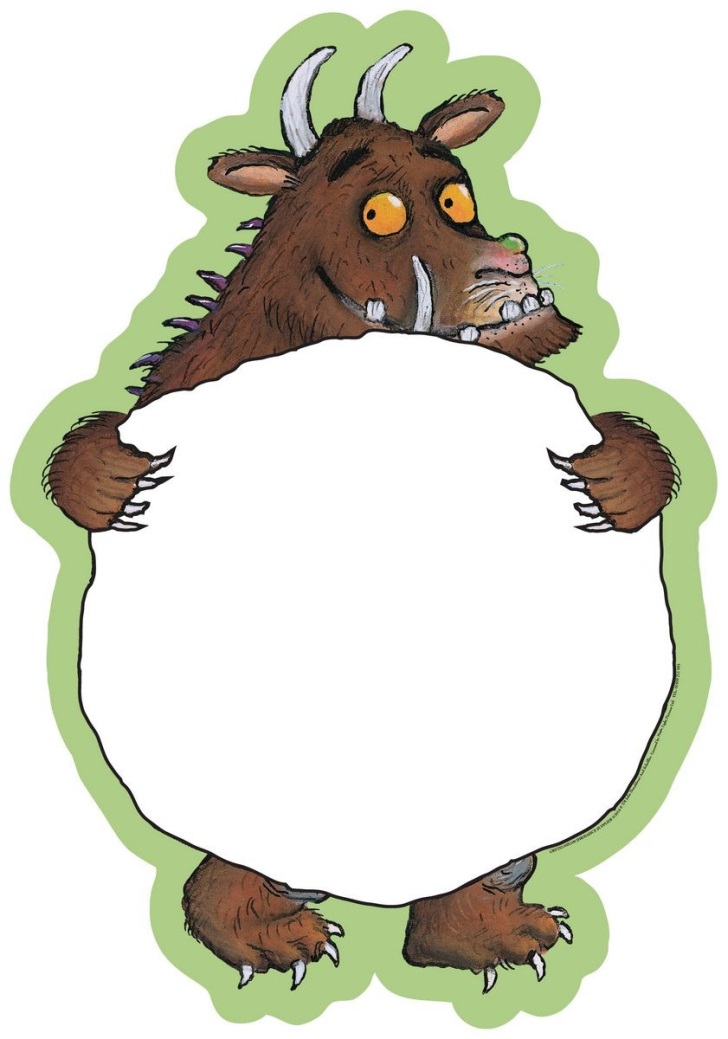 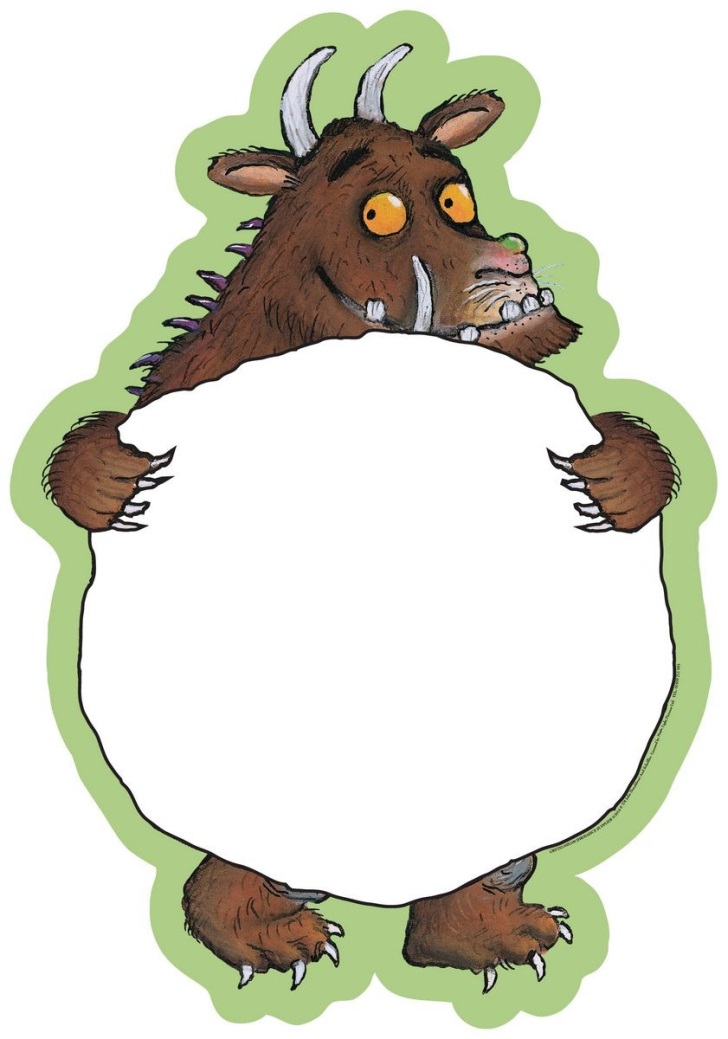 11
12
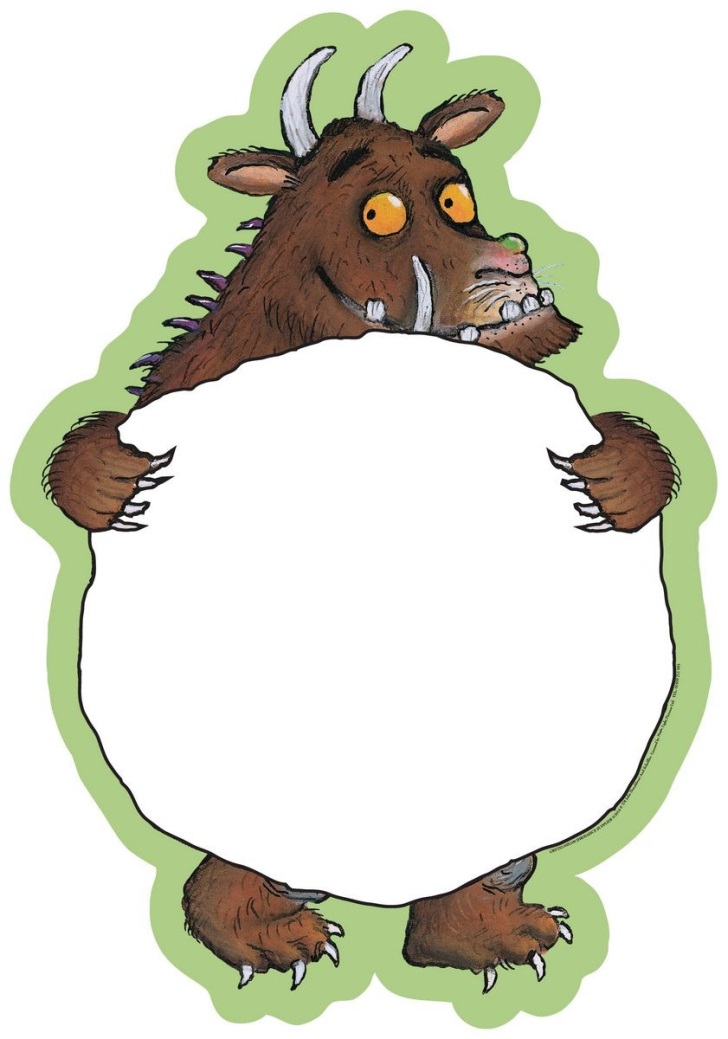 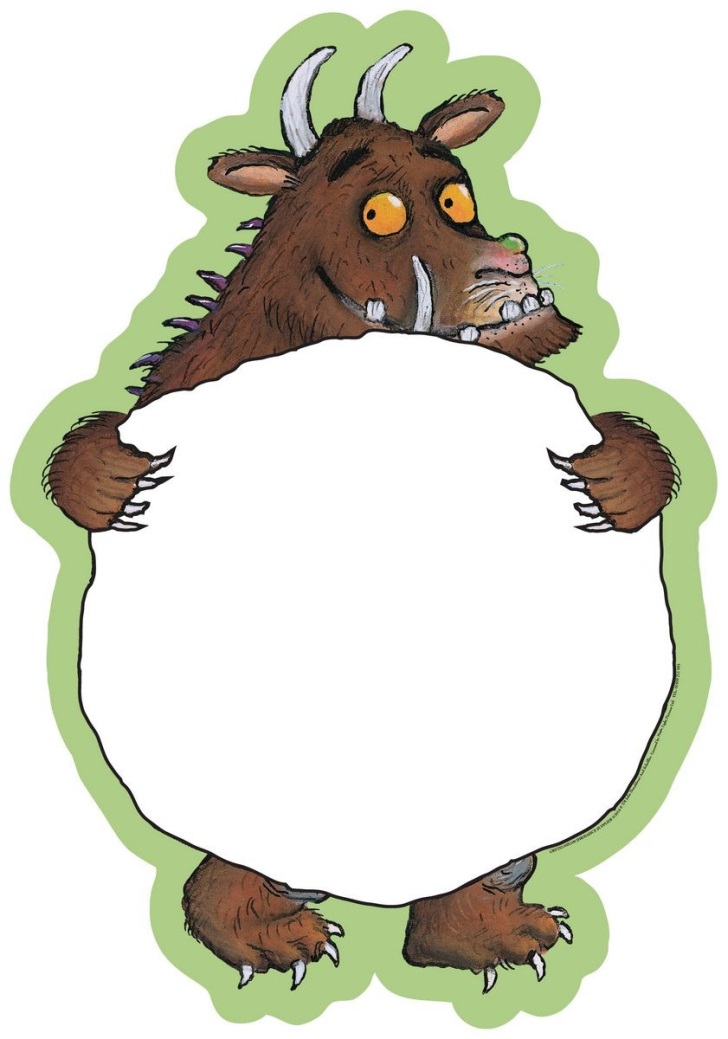 13
14
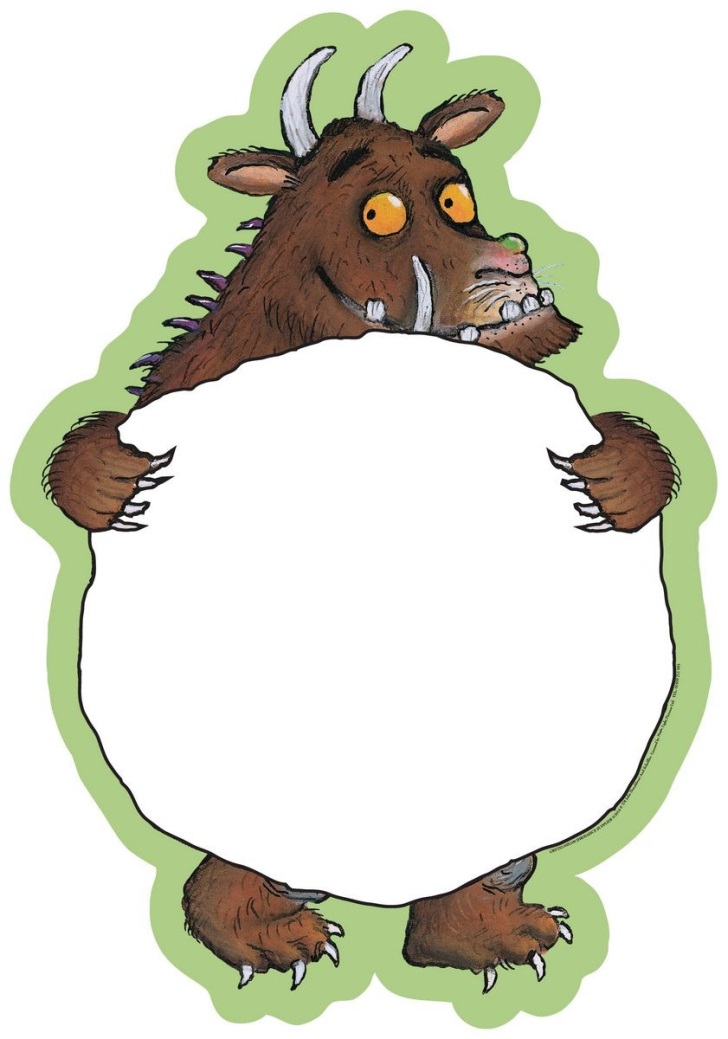 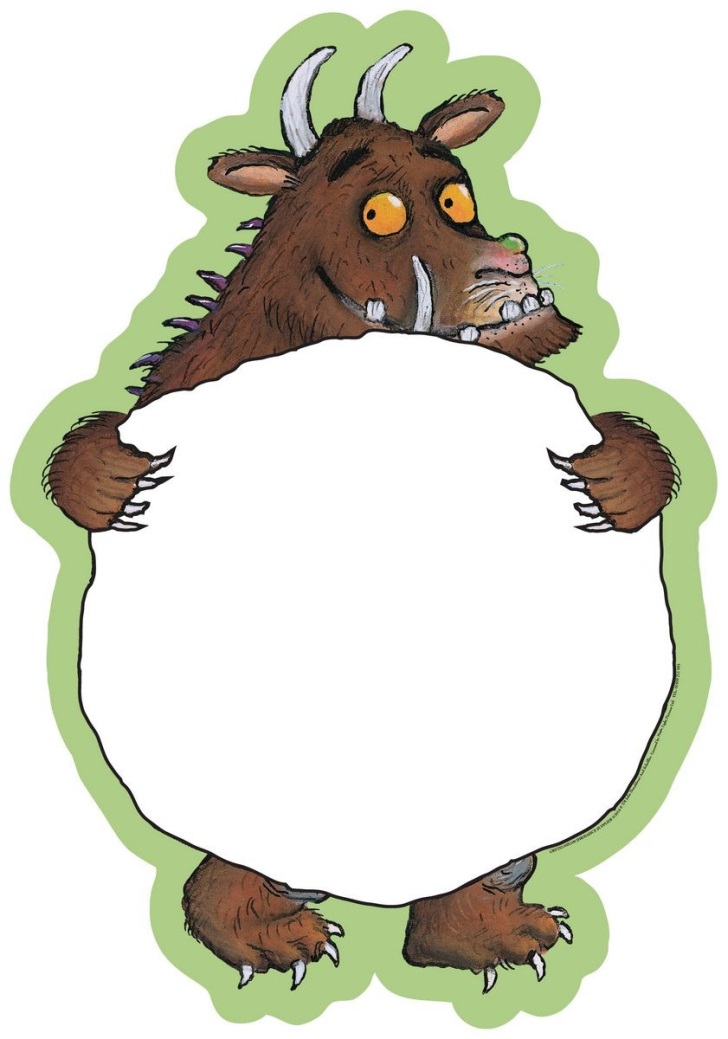 15
16
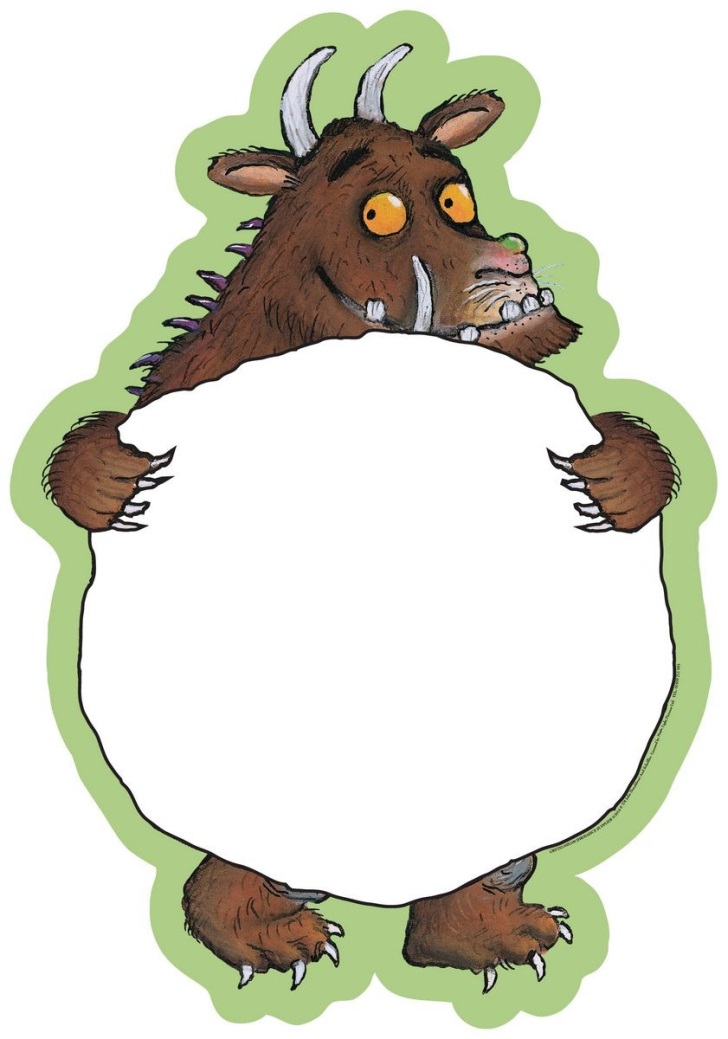 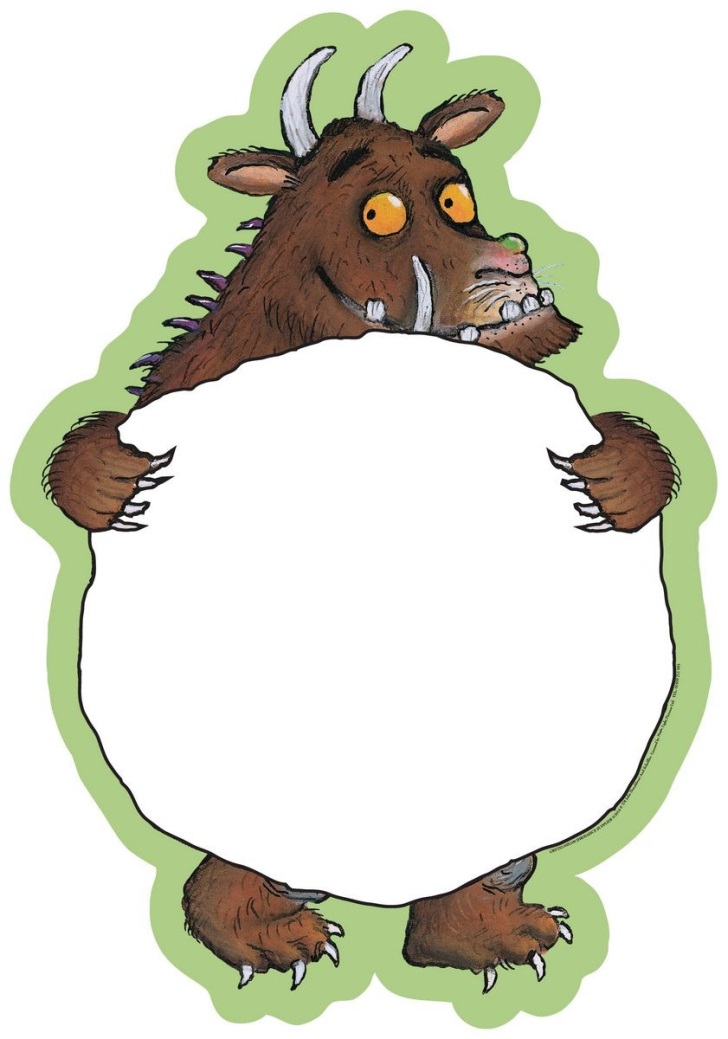 17
18
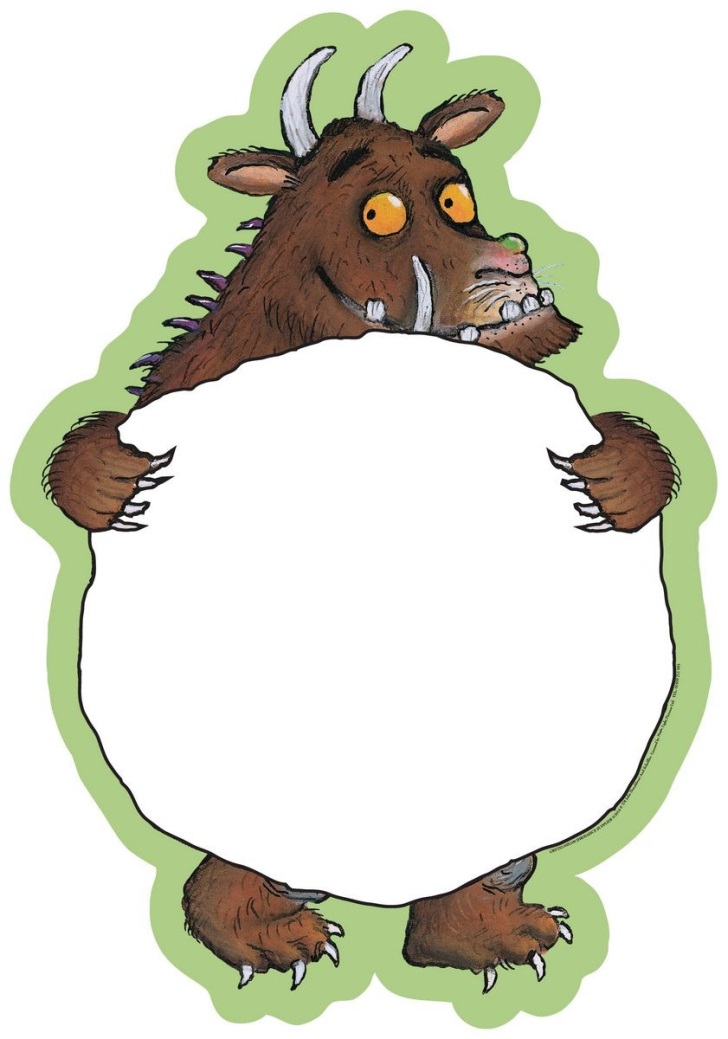 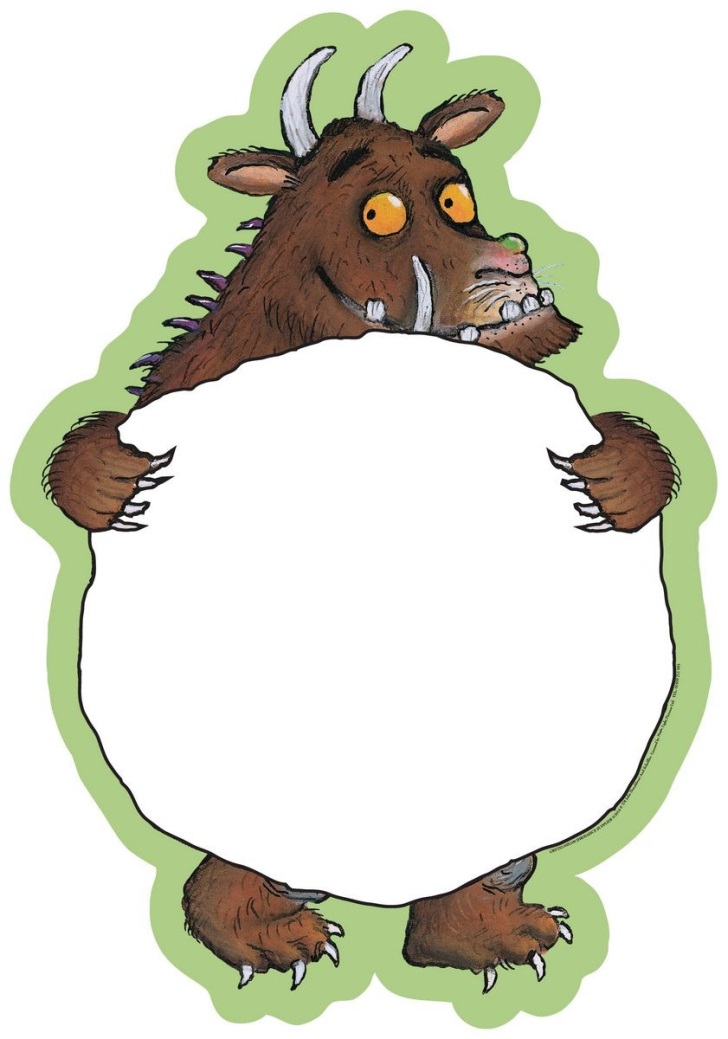 19
20